2023 EESC W3400
Lec 10: Least squares estimation illustrated using global warming data

Computational Earth Science

Bill Menke, Instructor
Emily Glazer, Teaching Assistant

TR 2:40 – 3:55
today:

curve fitting

a simple form of data analysis
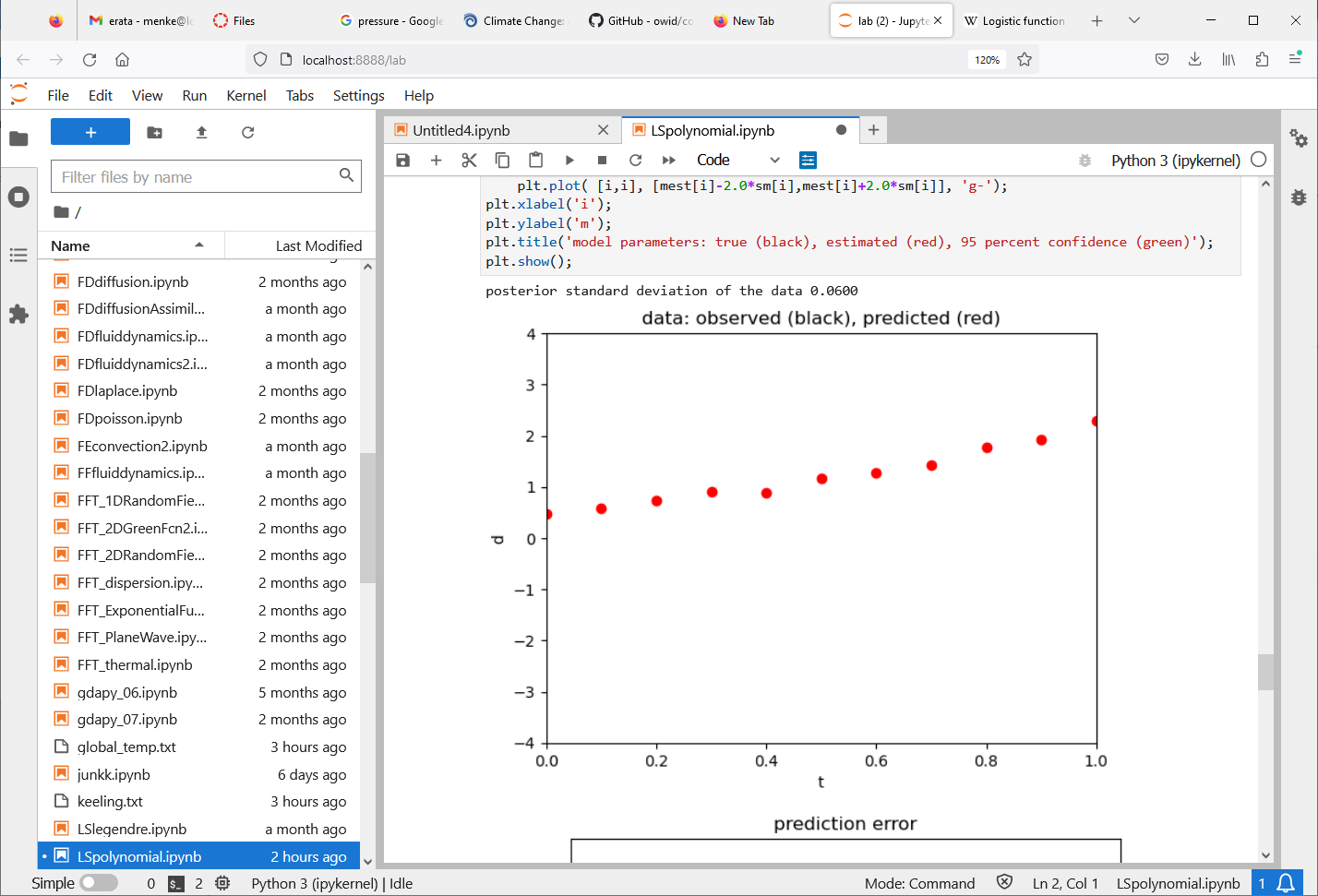 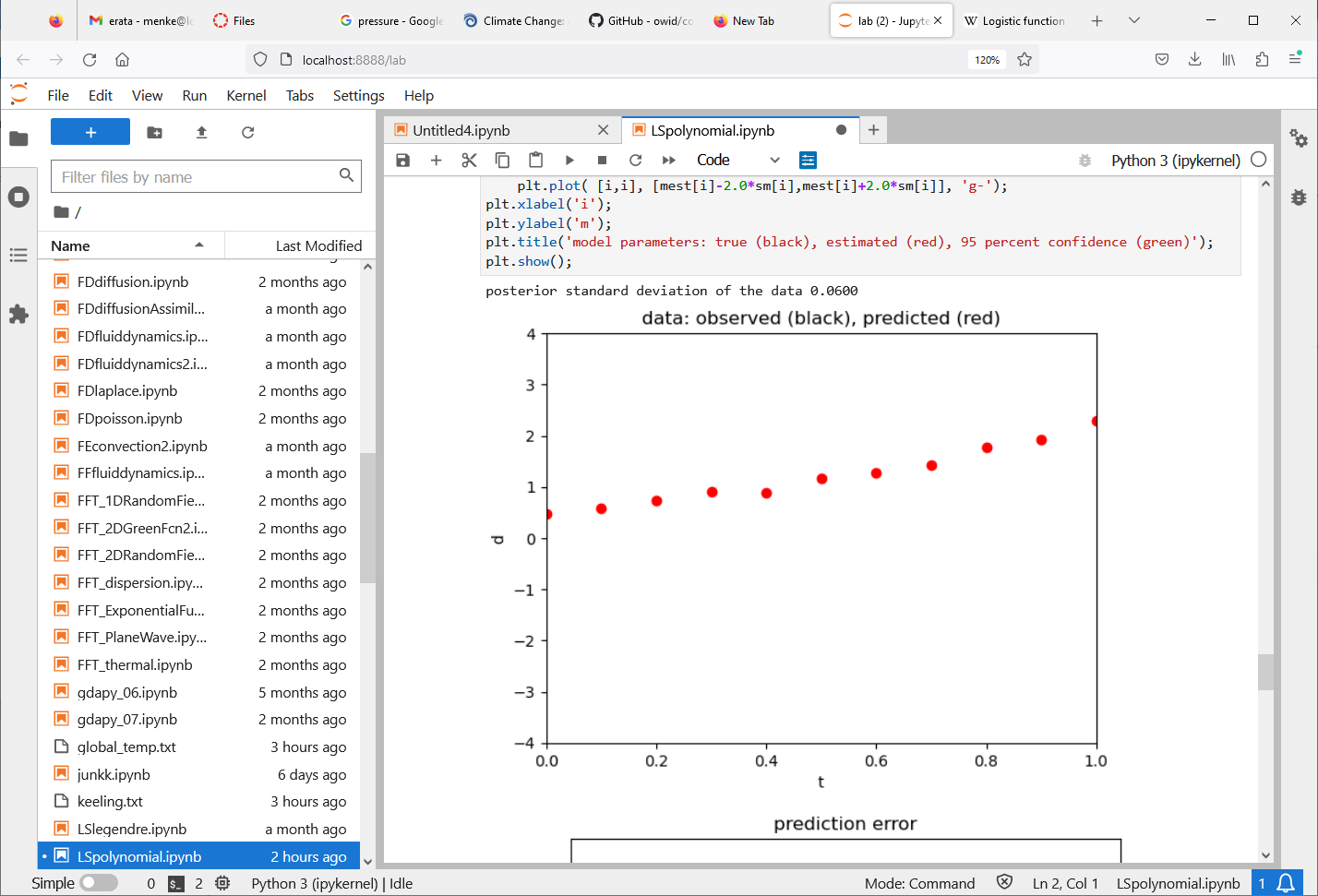 assumptions:
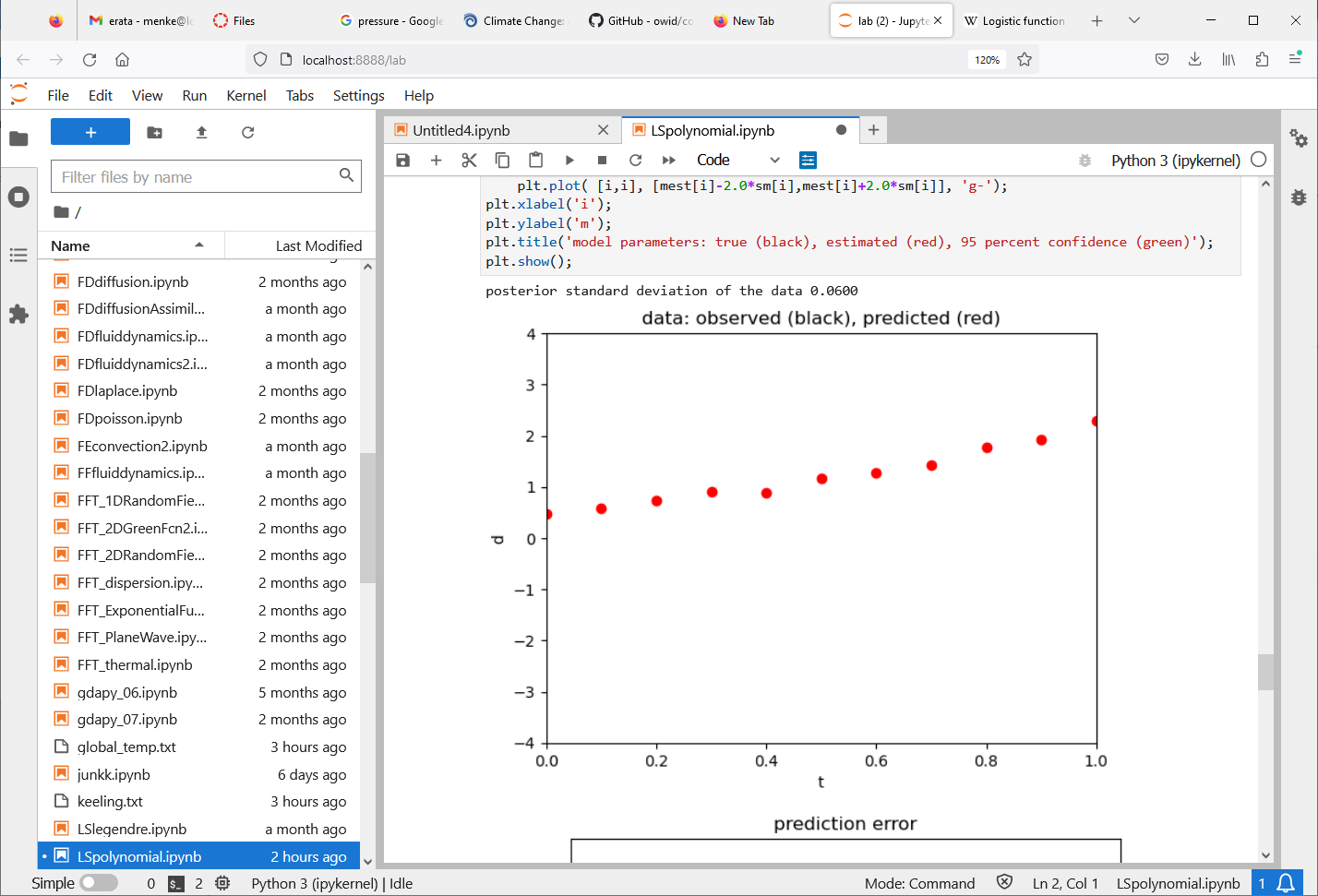 data predicted at same time as observed data
model
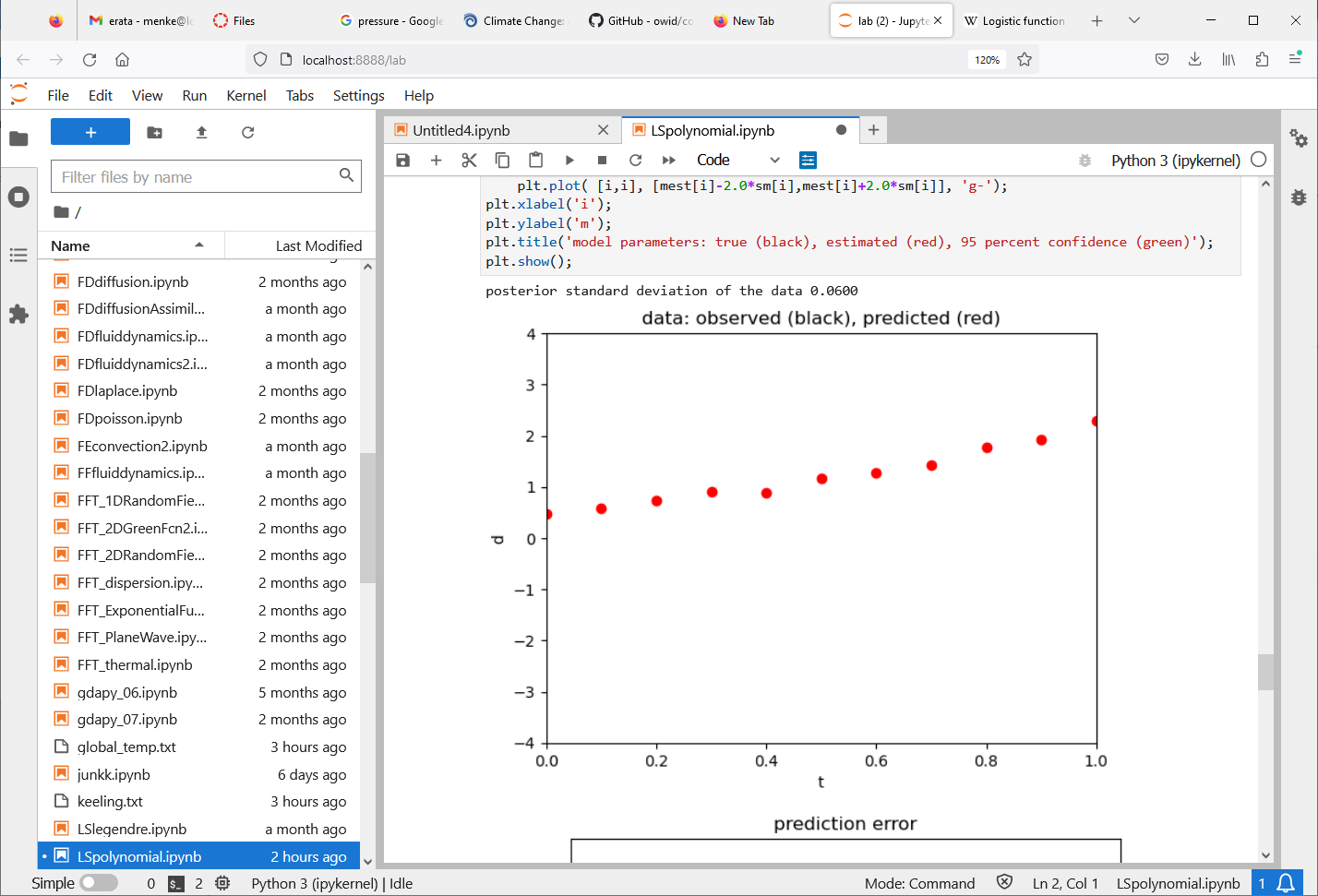 by
predicted
data
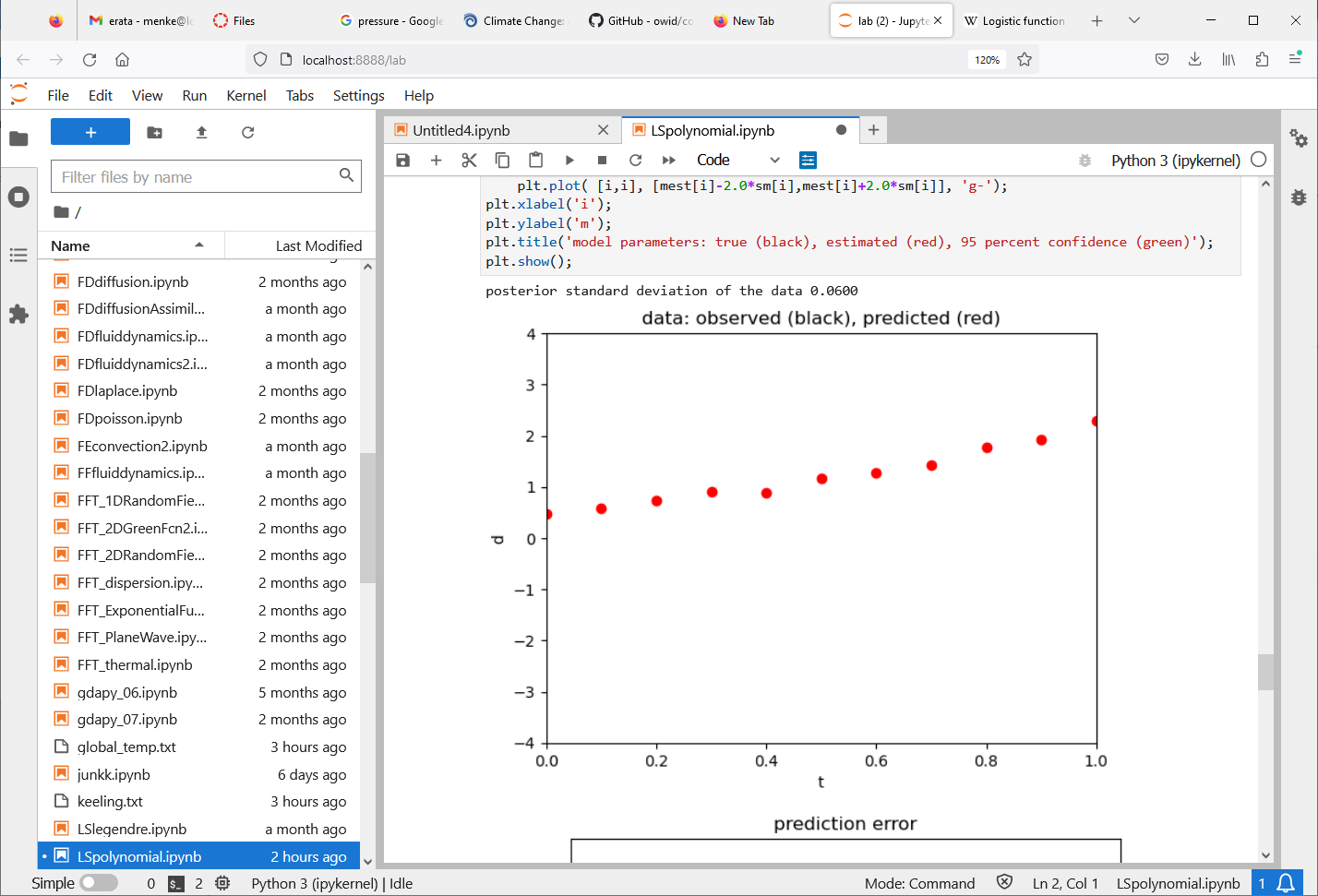 Not perpendicular distance!
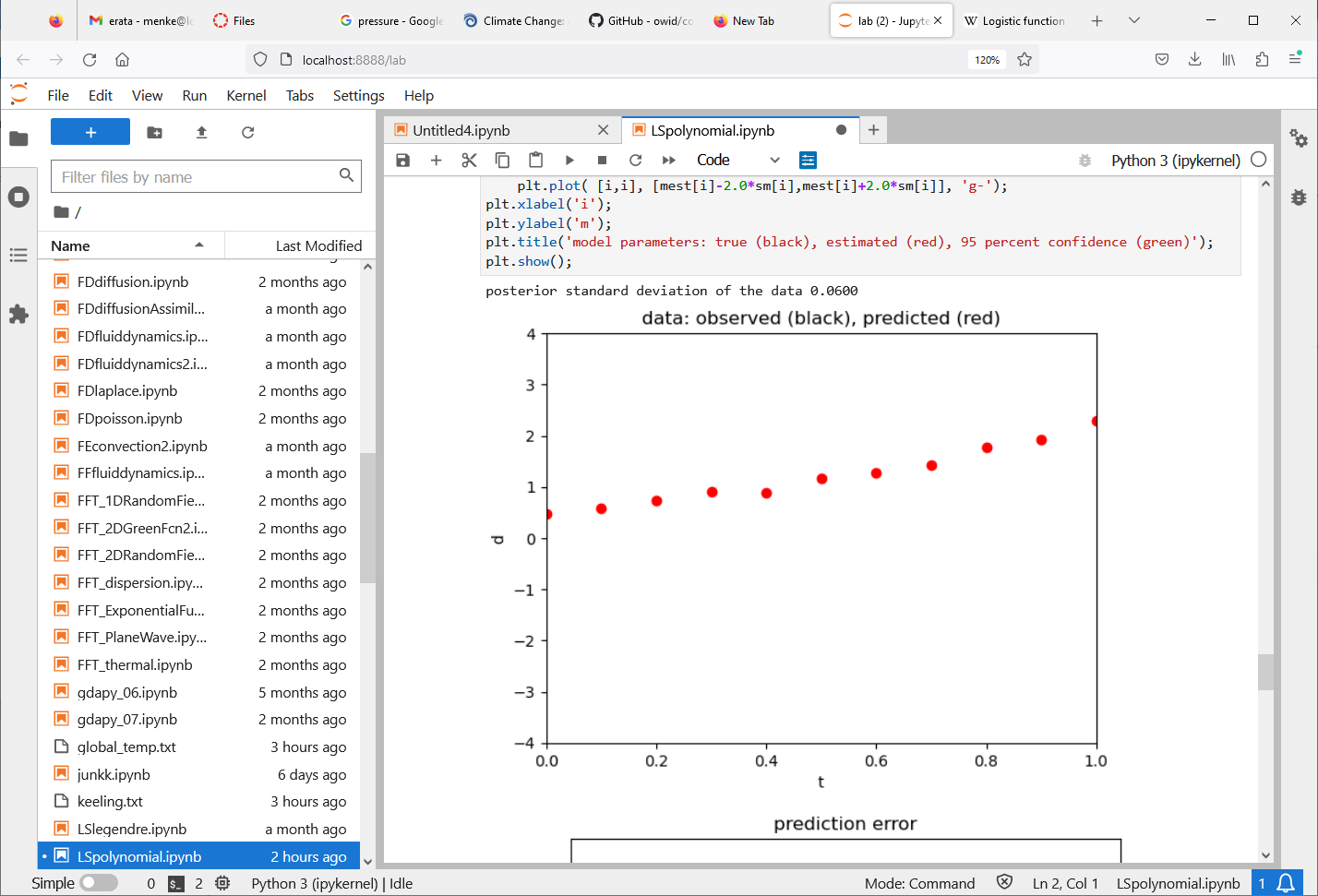 No!
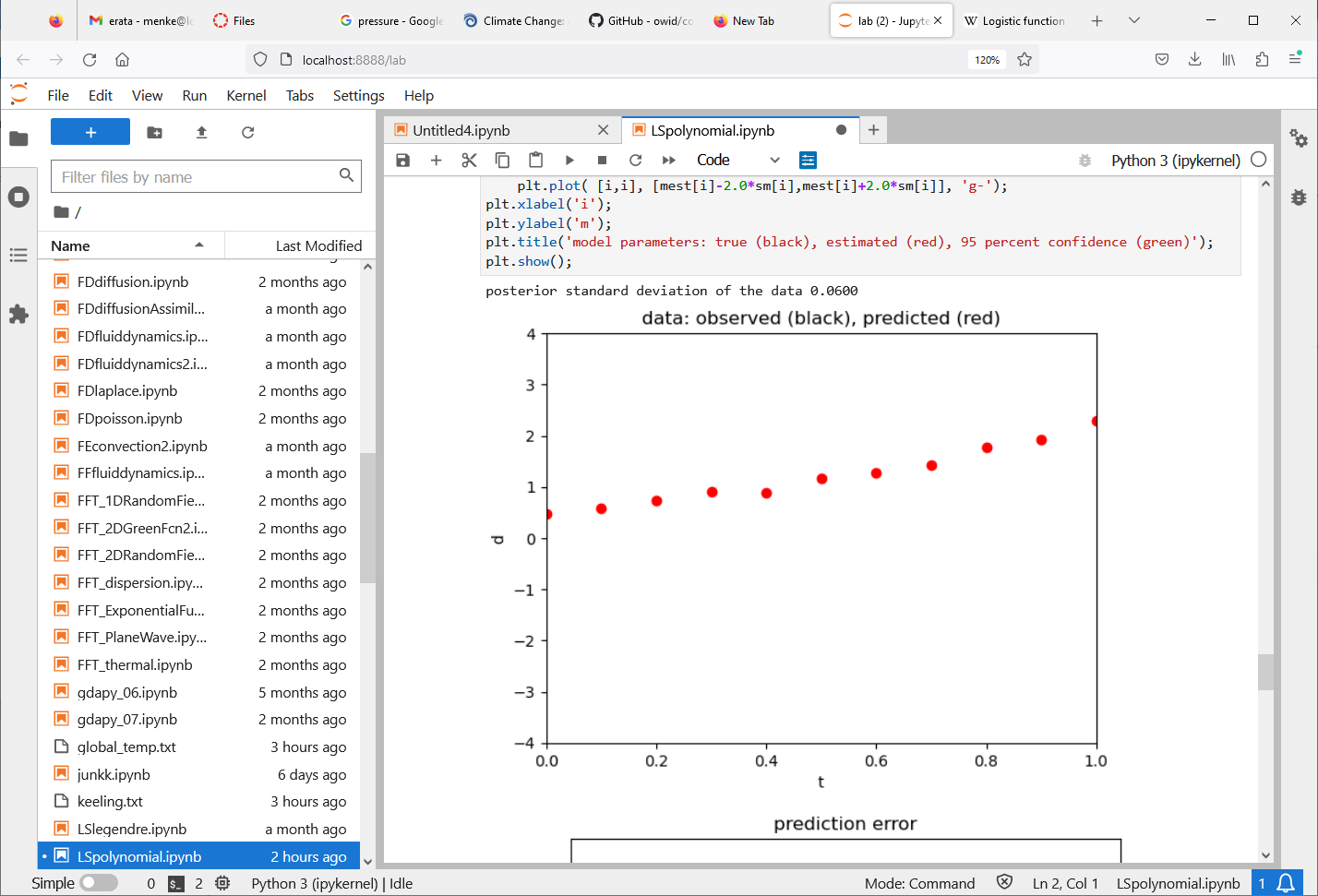 . . .
some formula called the “model” makes this curve
model
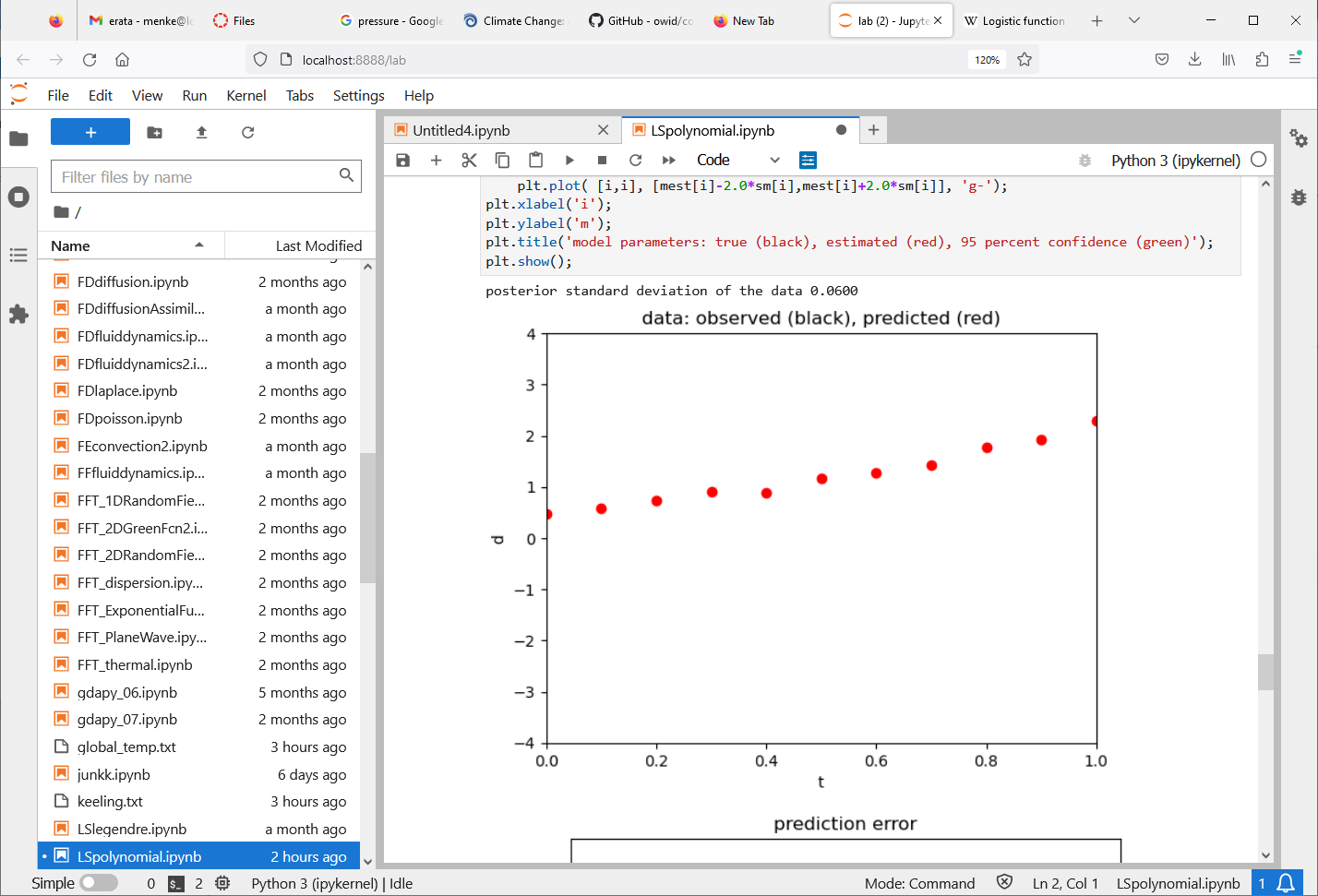 by
predicted
data
model
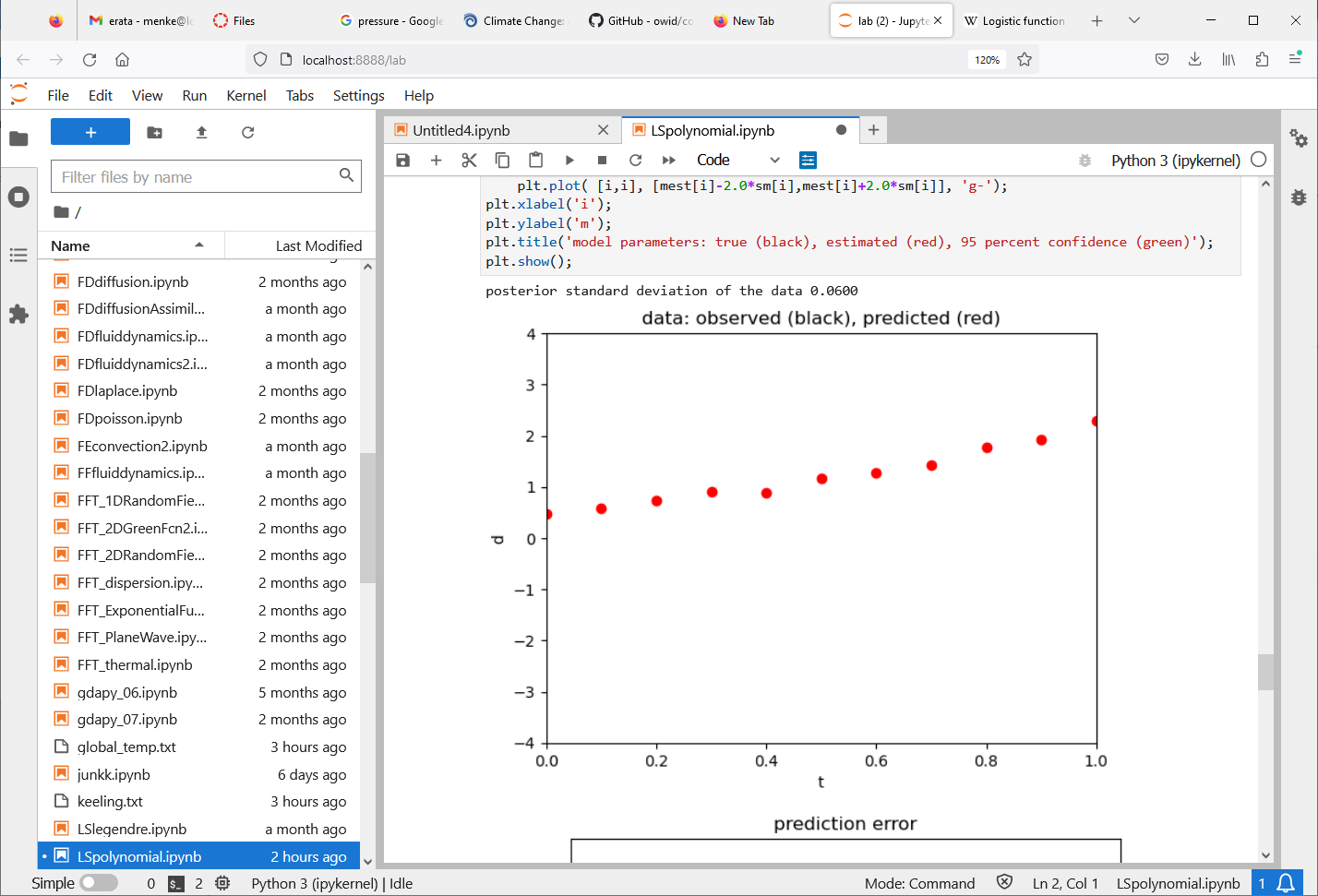 by
predicted
data
model
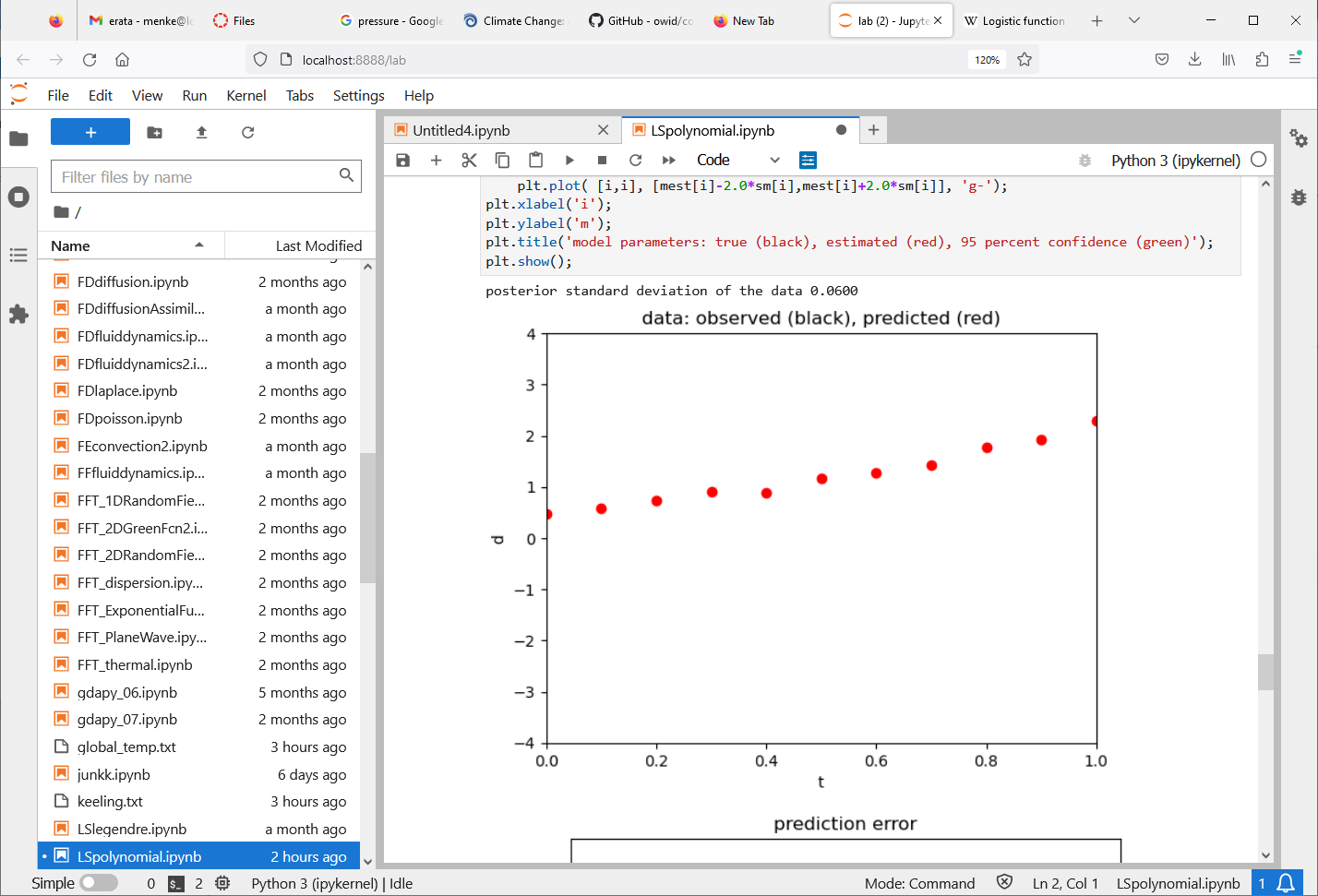 by
predicted
data
model
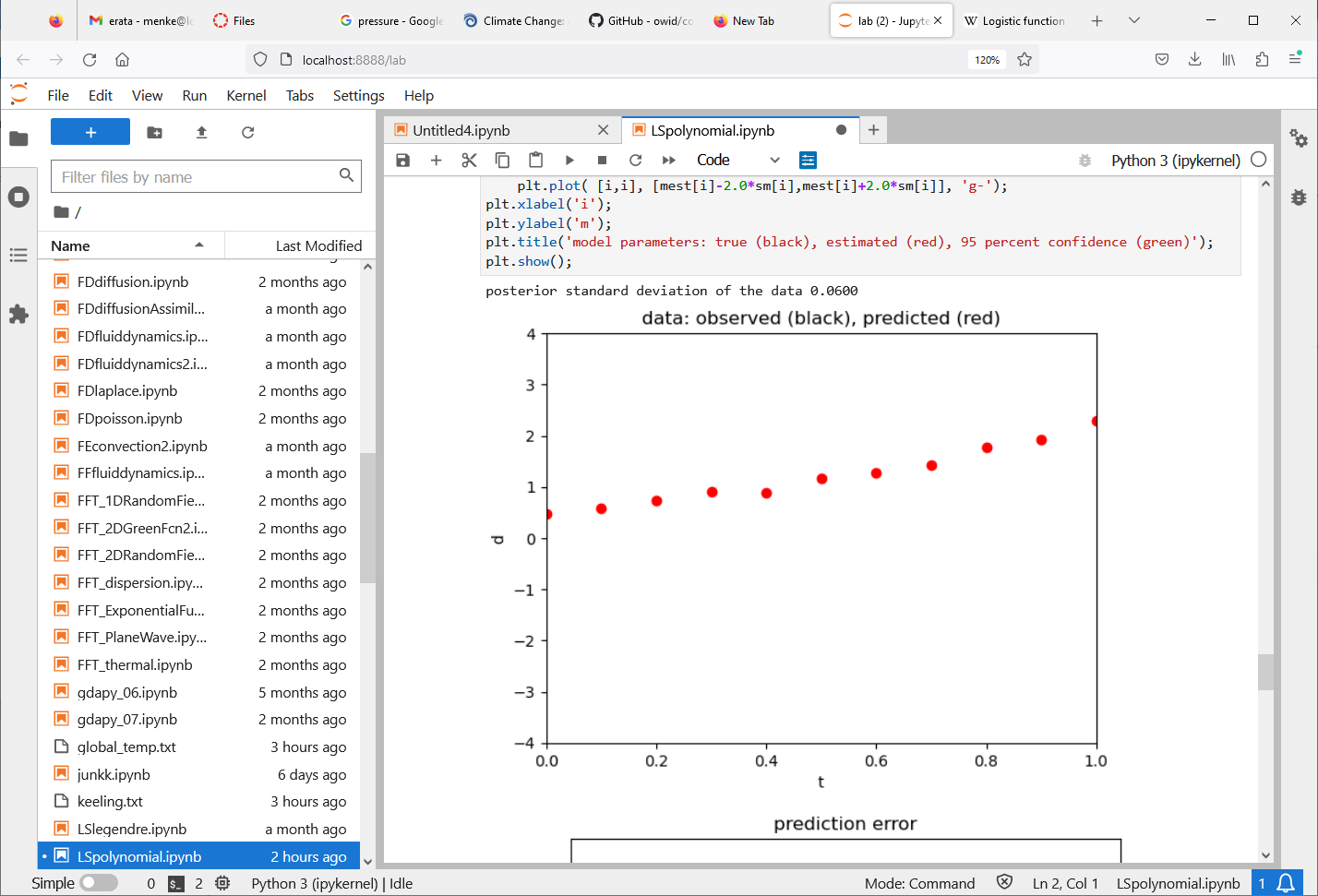 by
predicted
data
Linear Model
matrix that may involve the time of observation, but NOT any model parameters
example cubic polynomial
problem
use the observed data to determine a best-estimate of the model parameters

and some notion of how well they are determined
solution in words
always the same
so
only hard part is
setting up G
mathematic solution
estimated model parameters

GTG = np.matmul( G.T, G);
GTd = np.matmul( G.T, dobs);
mest = la.solve(GTG,GTd);
predicted data

dpre = np.matmul( G, mest);
prediction error

e = dobs - dpre;
mathematic solution
total error

E = np.matmul( e.T, e);
mathematic solution
mathematic solution
Estimated variance of the data

sigmad2 = E/(N-M);
mathematic solution
covariance of the model parameters
(an MxM matrix)

C = sigmad2*la.inv(GTG);
mathematic solution
95% confidence interval of
model parameters
sm = 2.0*np.sqrt(gda_cvec(np.diag(C)));
Step 1: Get the data from a file as a matrix
# get data from file
D = np.genfromtxt('test_data.txt', delimiter='\t’);
N, i = np.shape(D);
Step 2: identify time and observed-data columns
# break out columns of table
t = np.copy( D[0:N,0:1] );
dobs = np.copy( D[0:N,1:2] );
# x-axis info
tmin = np.min(t);
tmax = np.max(t);
Step 3: set up the matrix G (the hard part)
# set up cubic polynomial model
M = 4; # number of terms in the polynomial
# create G
G = np.zeros((N,M));
G[0:N,0:1] = np.ones((N,1));
G[0:N,1:2] = t;
G[0:N,2:3] = np.power(t,2);
G[0:N,3:4] = np.power(t,3);
Step 4: compute the least-squares solution
# basic least squares
GTG = np.matmul(G.T,G);
GTd = np.matmul(G.T,dobs);
mest = la.solve(GTG,GTd);
Step 5: compute ancillary information
# error and confidence limits
dpre = np.matmul(G,mest);            # prediction
e = dobs-dpre;                       # prediction error
sigmad2pos = np.matmul(e.T,e)/(N-M); # data variance
Cd = sigmad2pos*la.inv(GTG);         # covariance matrix
sm = np.sqrt(gda_cvec(np.diag(Cd))); # confidence limits
Step 6: print out the solution and its confidence limits
print("estimated standard deviation of the data %.4f“
	% (sqrt(sigmad2pos)) );
print(" ");

print("estimated solution");
for i in range(M):
    print("model parameter %d: %.4f +/- %.4f (95)“
	 % (i,mest[i,0],sm[i,0]) );
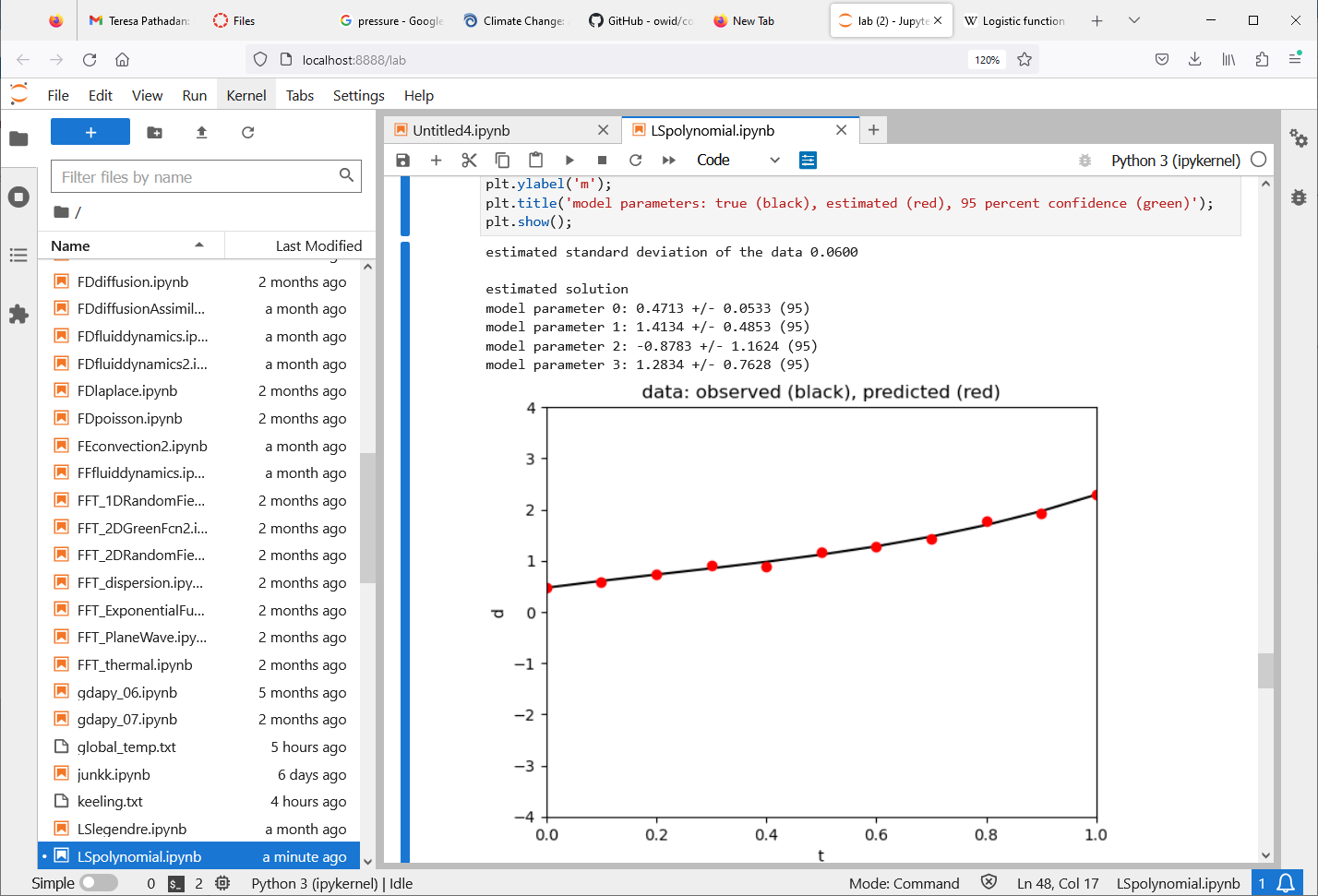 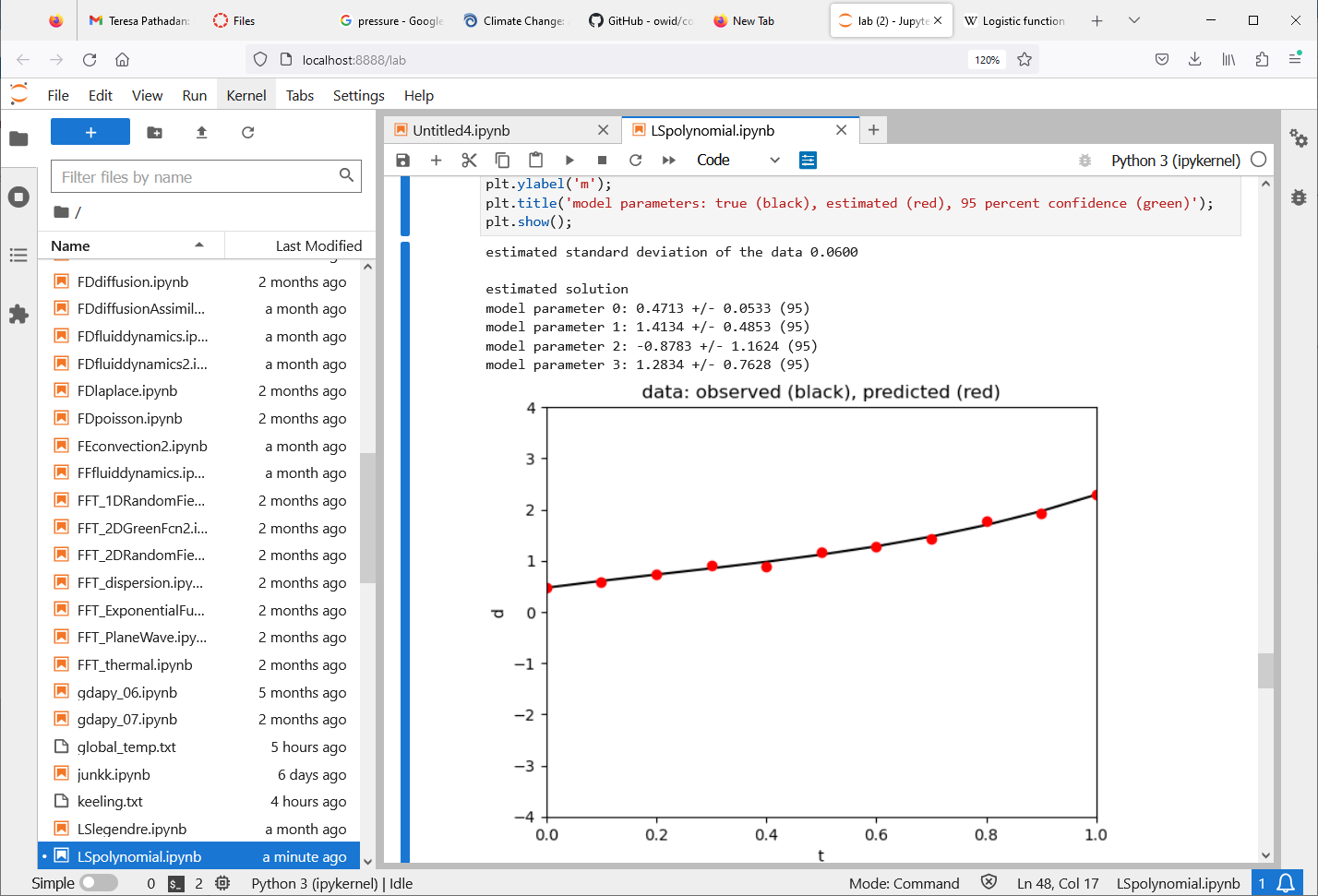 well determined
poorly determined
Step 7: plot the observed and predicted data
fig1 = plt.figure();
ax1 = plt.subplot(1,1,1);
plt.axis( [tmin, tmax, -4, 4]);
#plt.plot(t,dpre,'k-');
plt.plot(t,dobs,'ro');
plt.xlabel('t');
plt.ylabel('d');
plt.title('data: observed (black),
     predicted (red)');
plt.show();
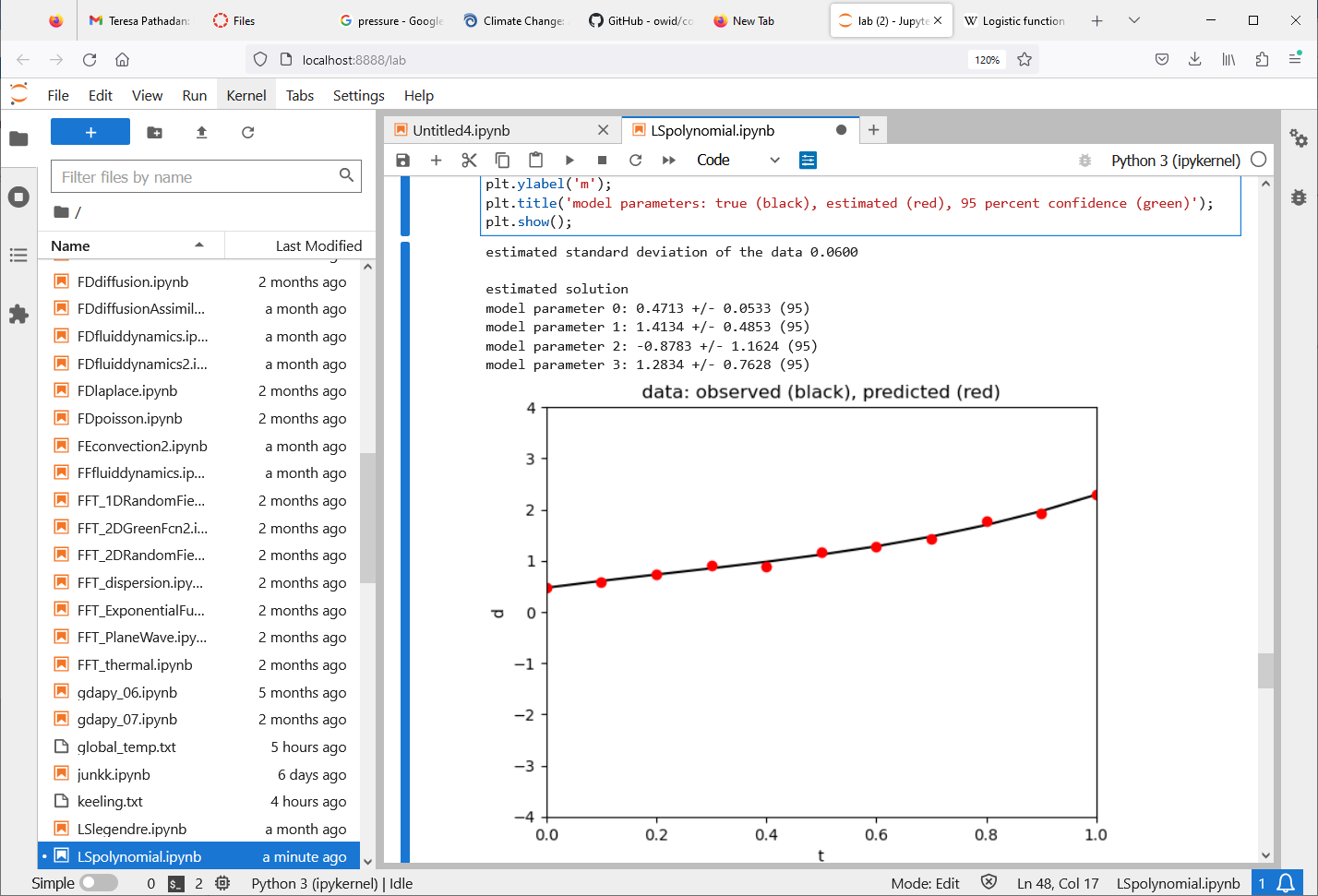 Step 8: plot the error (at a different scale)
fig2 = plt.figure();
ax1 = plt.subplot(1,1,1);
absmaxe = np.max(np.abs(e));
plt.axis([tmin,tmax,-2*absmaxe,2*absmaxe]);
plt.plot(t,e,'k-');
plt.plot(t,e,'ro');
plt.xlabel('x');
plt.ylabel('e');
plt.title('prediction error');
plt.show();
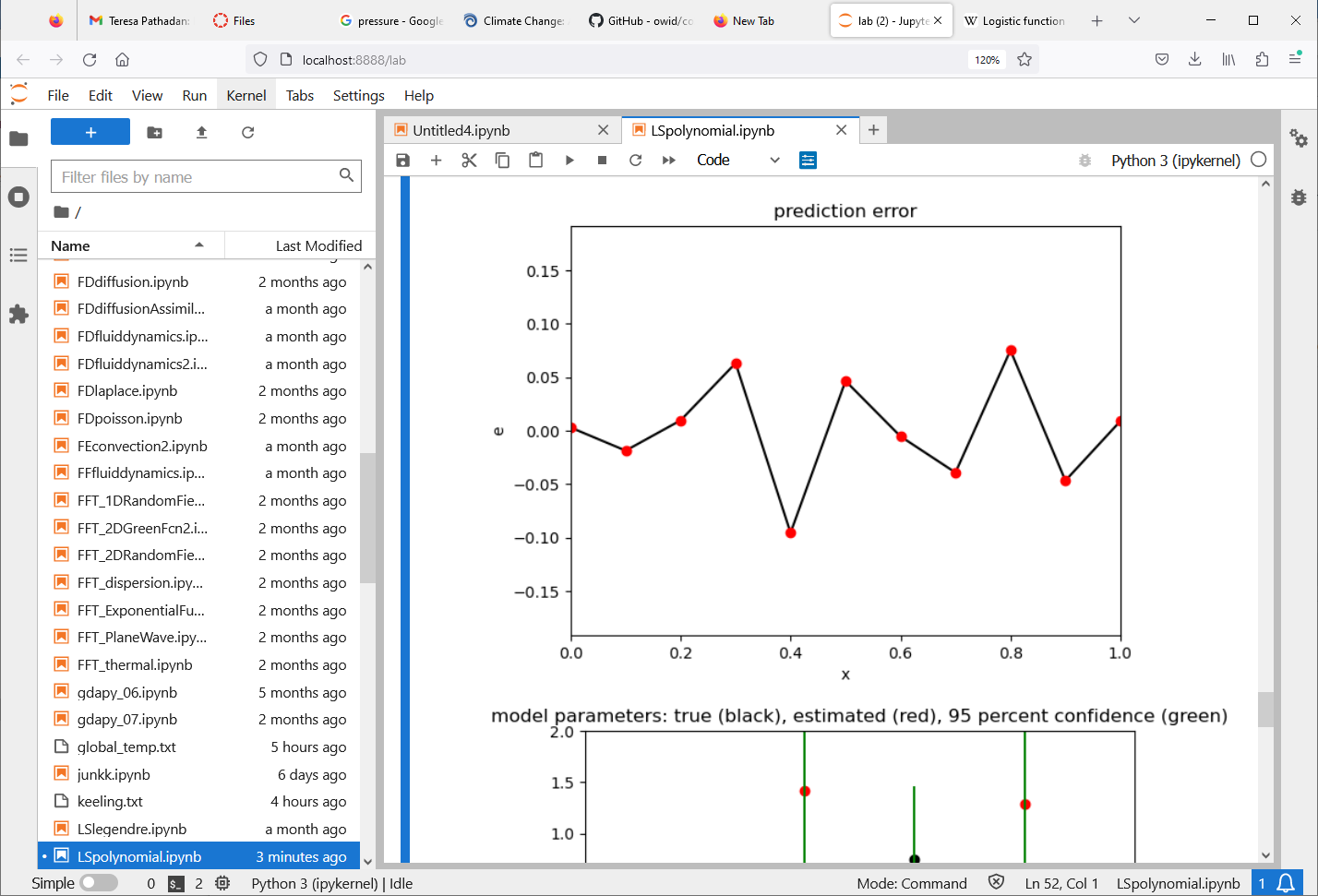 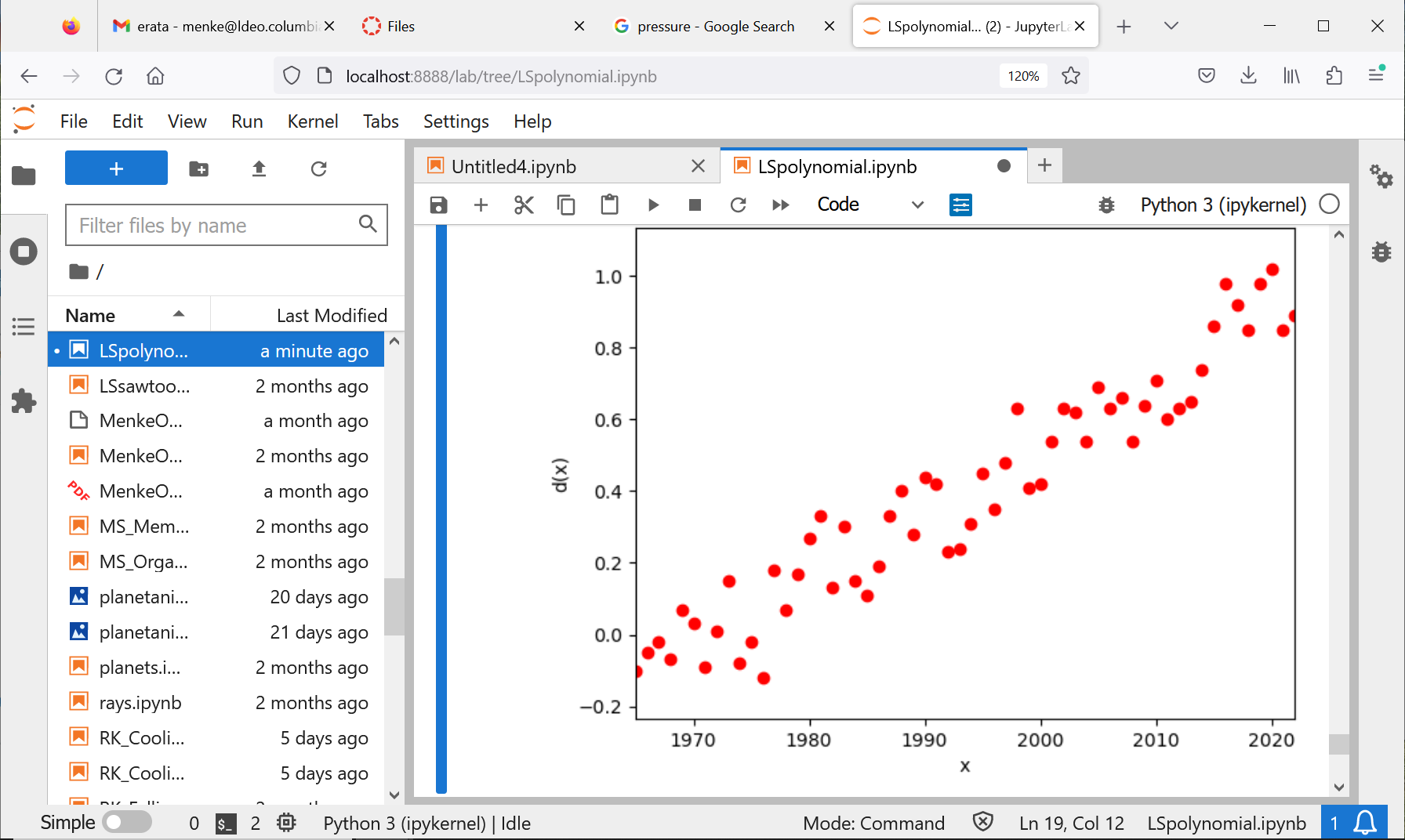 Group 2: brf_temp.txt (days, deg C)
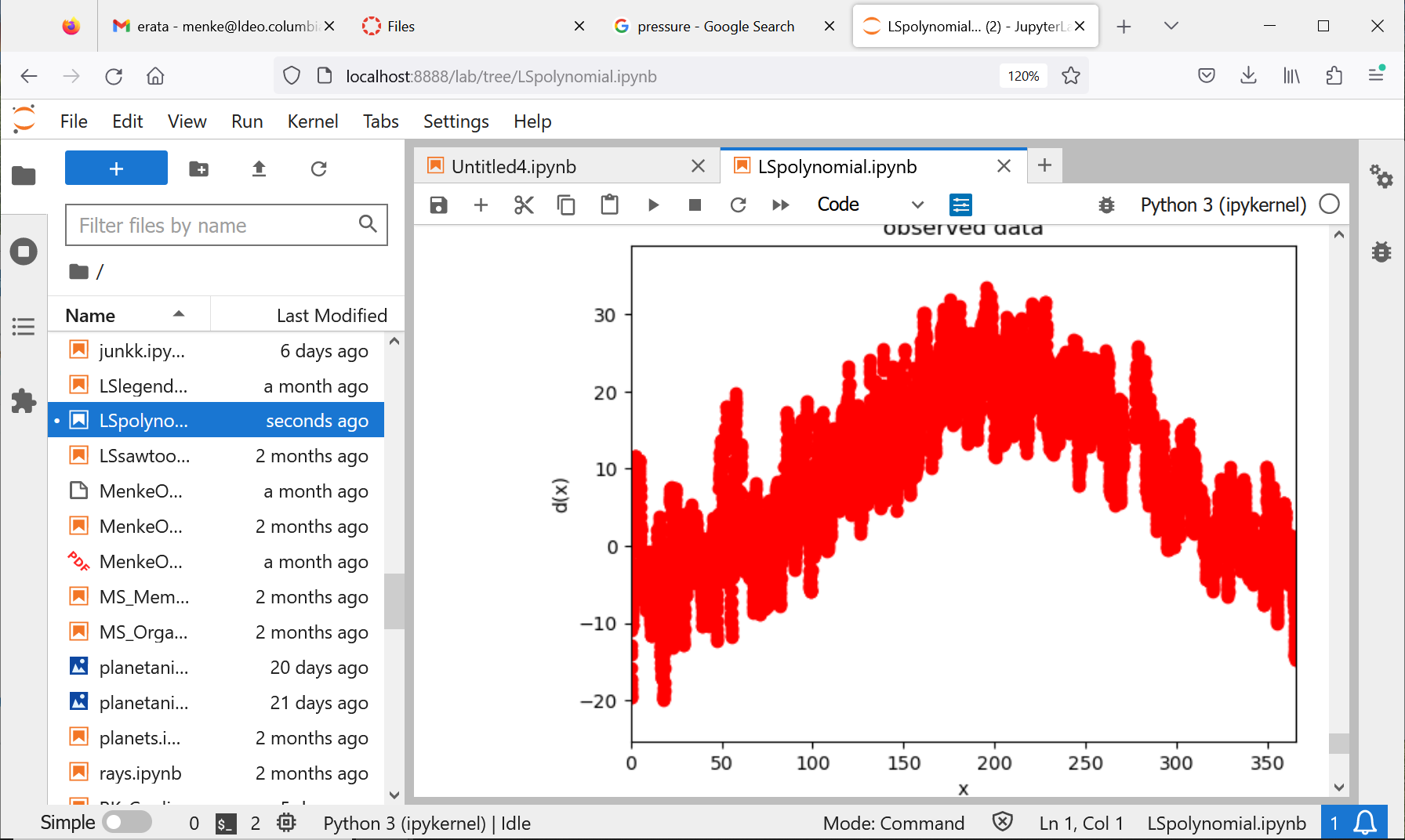 Group 3: keeling.txt (years, ppm CO2)
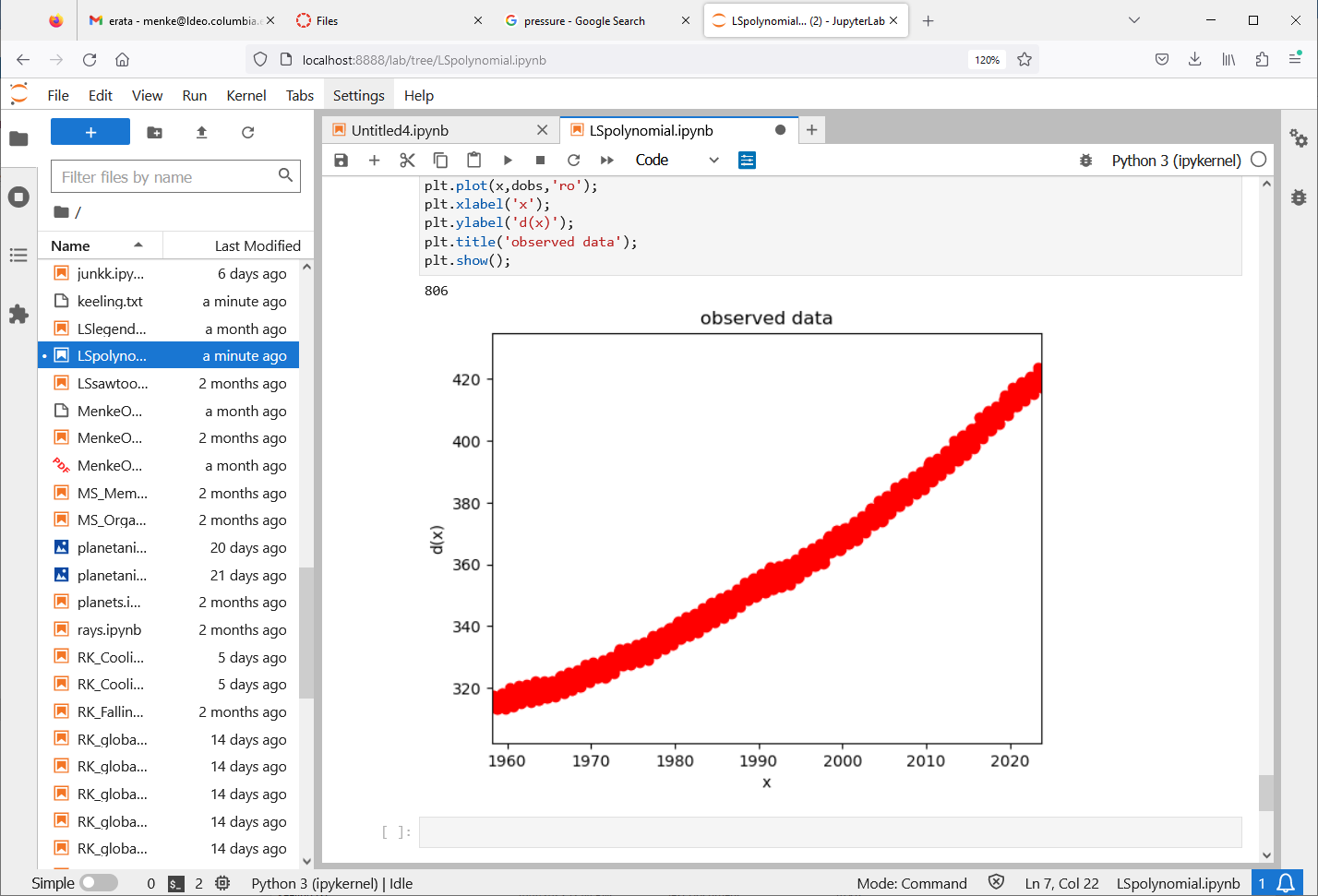 Group 3: emissionsUSA.txt (years, Mt Carbon)
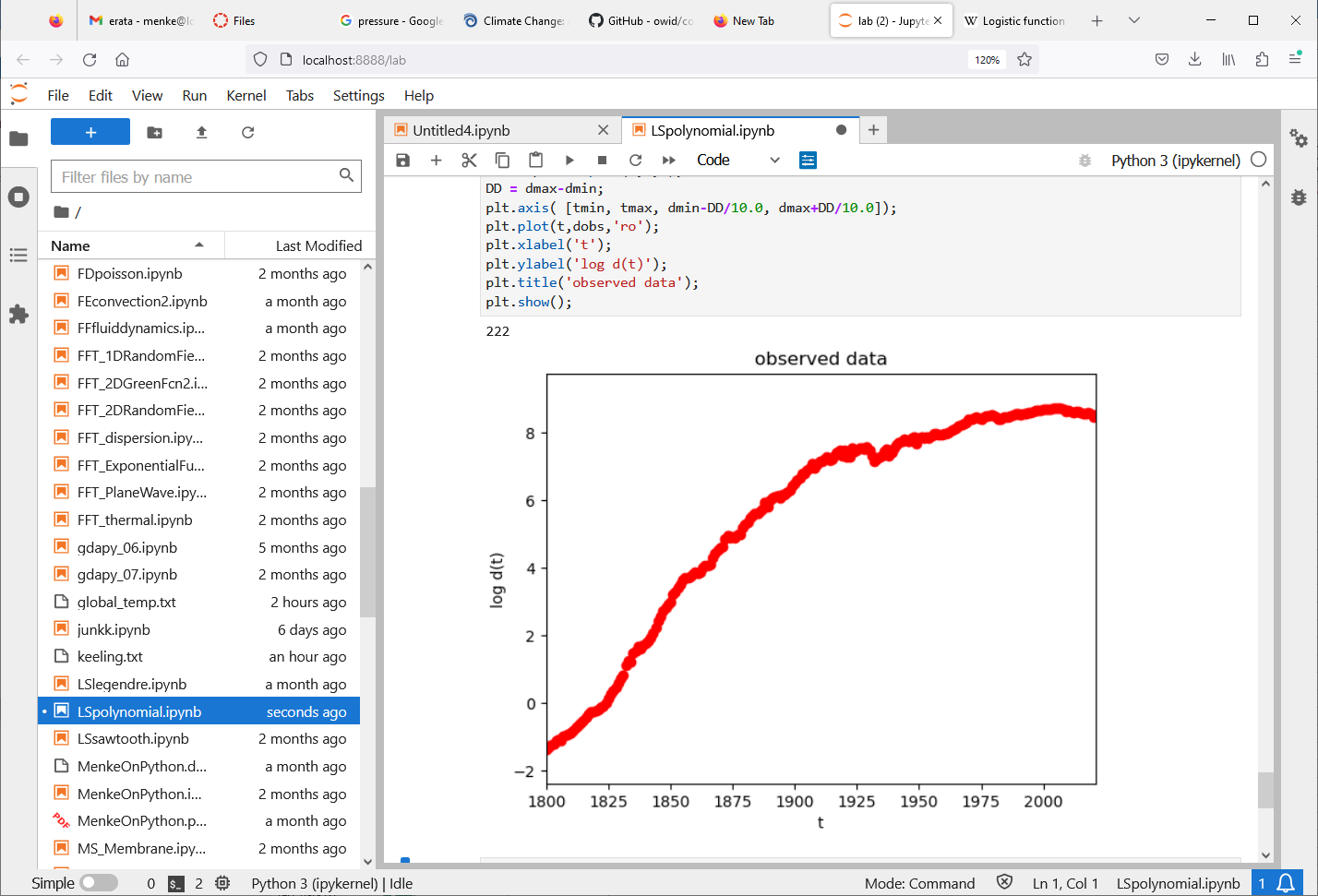 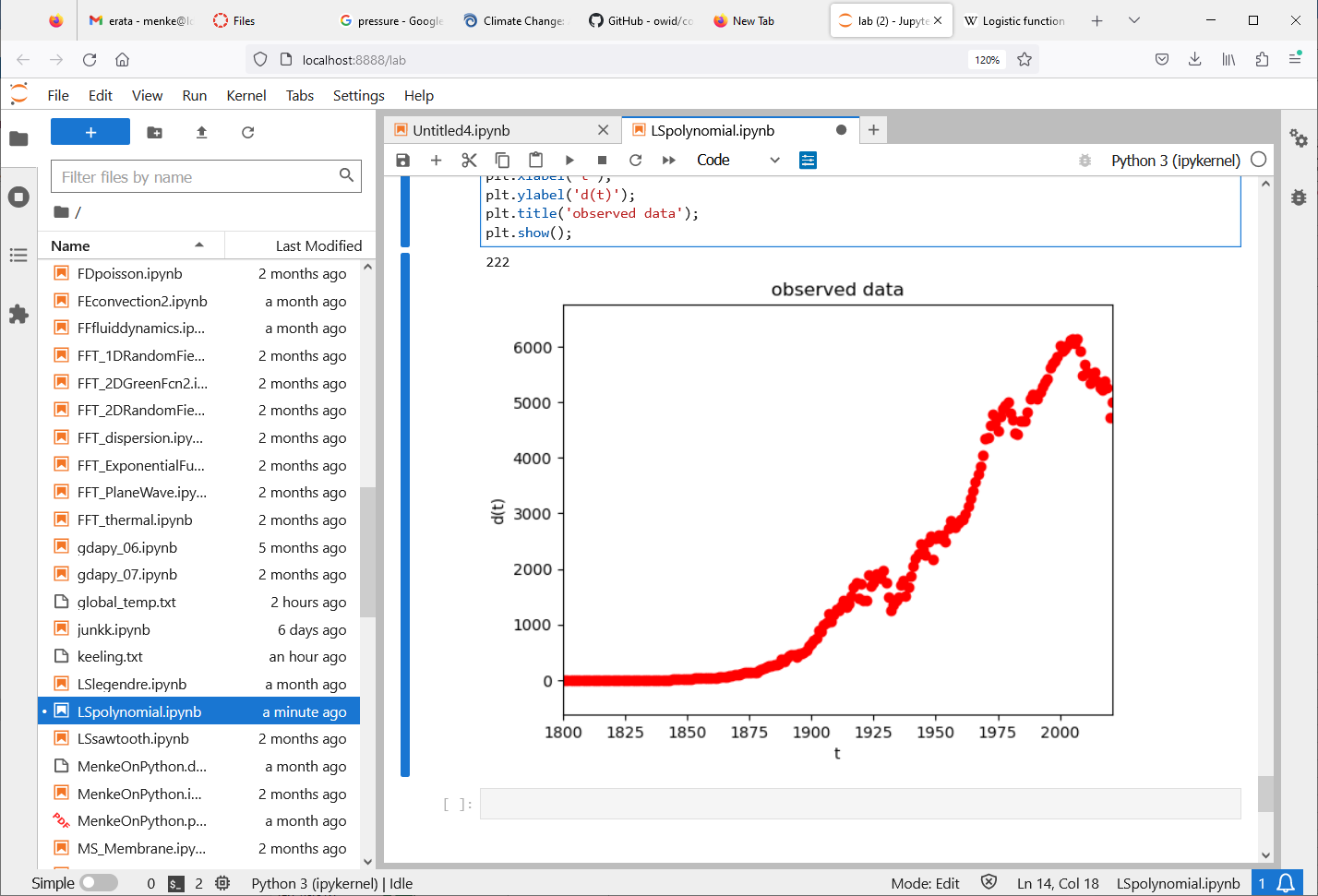 exponential growth is linear when you take the log of the data

In about what year Y does US emissions depart from an exponential growth curve?

Do a linear fit of log(d) for 1800 through year Y, for a variety of Ys, and see when the posterior standard error of the data starts to get big.